Figure 3. Proteins from protein-restricted (PR) animals show significant decreases in the amounts of glutamic ...
J Gerontol A Biol Sci Med Sci, Volume 62, Issue 4, April 2007, Pages 352–360, https://doi.org/10.1093/gerona/62.4.352
The content of this slide may be subject to copyright: please see the slide notes for details.
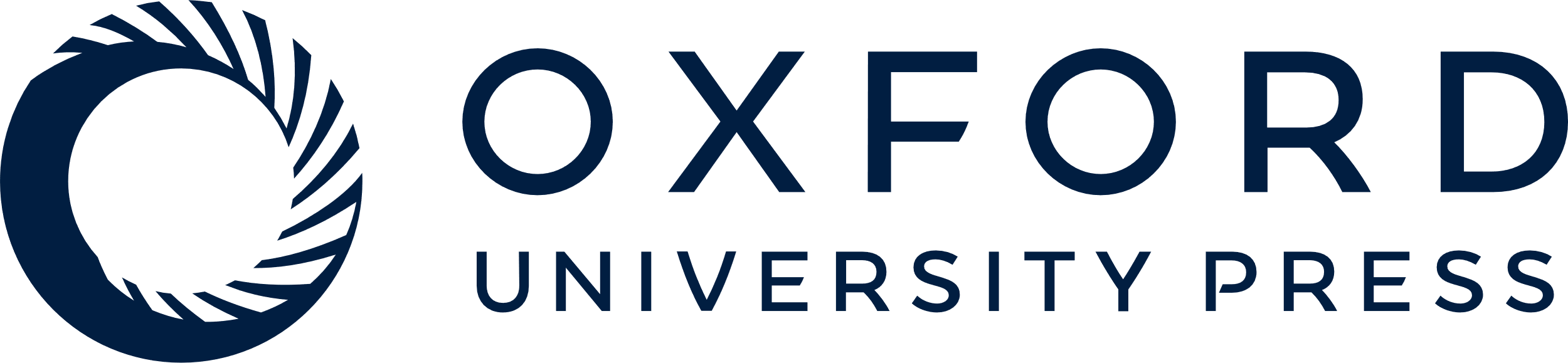 [Speaker Notes: Figure 3. Proteins from protein-restricted (PR) animals show significant decreases in the amounts of glutamic semialdehyde and aminoadipic semialdehyde, specific protein carbonyl markers, compared to the ad libitum–fed control (Ctl) group in both whole liver (top) and liver mitochondria (bottom). Values shown are means ± standard error of the mean from n = 5–7 samples. Units: μmol/mol lysine. Significant differences are indicated


Unless provided in the caption above, the following copyright applies to the content of this slide: Copyright 2007 by The Gerontological Society of America]